economicsthesis
Here is where your presentation begins
01 OBJECTIVES
03RESULTS ANALYSIS
Here you could describe the topic of the section
Here you could describe the topic of the section
02 METHODOLOGY
04 CONCLUSIONS
Here you could describe the topic of the section
Here you could describe the topic of the section
INTRODUCTION
Mercury is the closest planet to the Sun and the smallest one in the Solar System—it’s only a bit larger than our Moon. The planet’s name has nothing to do with the liquid metal, since it was named after the Roman messenger god, Mercury
“This is a quote. Words full of wisdom that someone important said and can make the reader get inspired.”
—SOMEONE FAMOUS
01. SECTION
You could enter a subtitle here if you need it
STUDY OBJECTIVES
VENUS
MARS
Venus has a beautiful name and is the second planet from the Sun. Its atmosphere is extremely poisonous
Mercury is the closest planet to the Sun and the smallest one in the Solar System—it’s a bit larger than our Moon
LITERATURE REVIEW
01
Theory
02
Theory
Neptune is the farthest planet in our Solar System. It’s the fourth-largest by diameter and the densest
Venus has a beautiful name and is the second planet from the Sun. It’s terribly hot, even hotter than Mercury
03
Theory
04
Theory
Jupiter is a gas giant and the biggest planet in our Solar System. It’s also the fourth-brightest object in the sky
Mercury is the closest planet to the Sun and the smallest one in the Solar System—it’s only a bit larger than our Moon
AWESOME WORDS
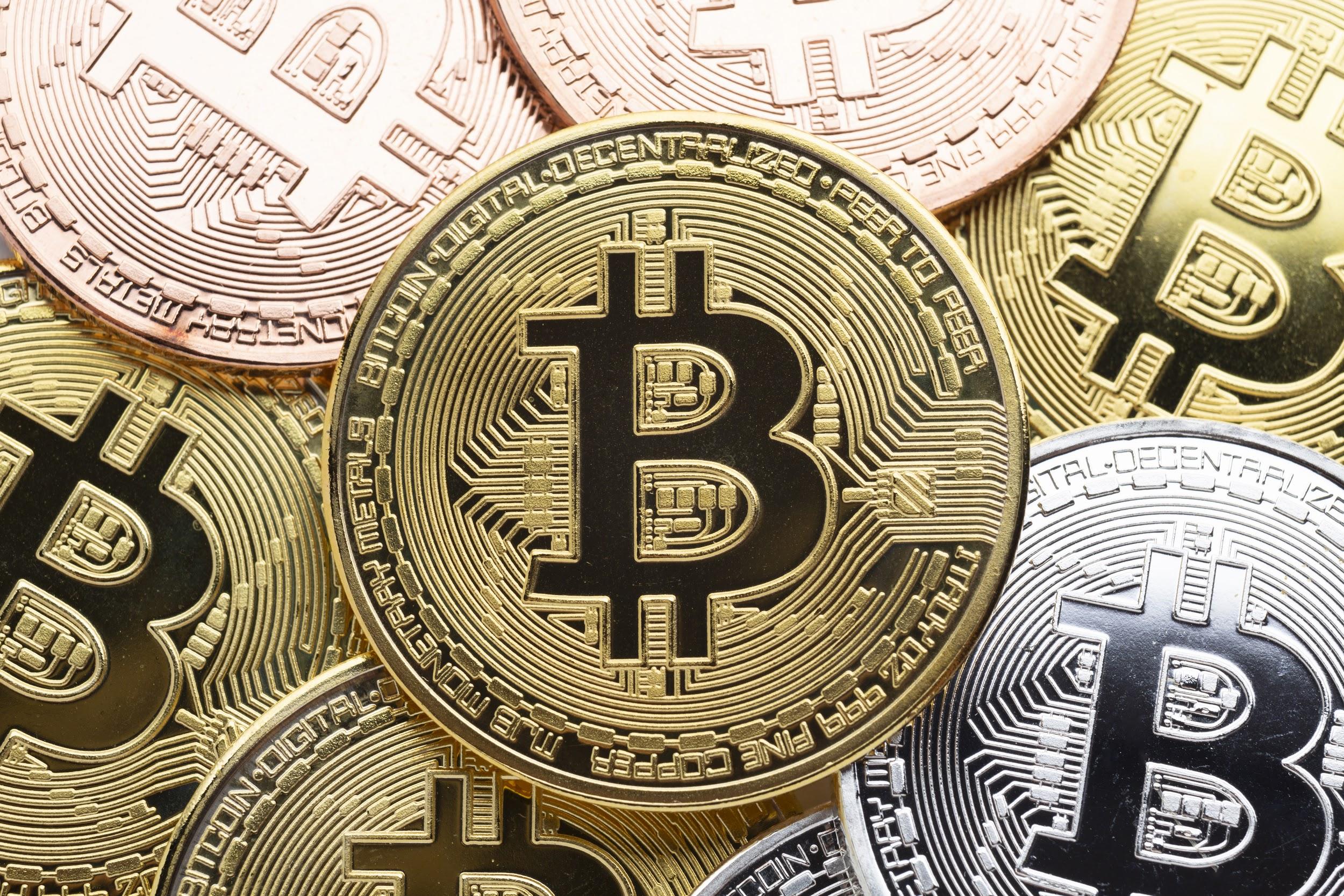 A PICTURE always reinforceS the concept
SCHEDULE
Week 1
26
27
28
29
30
31
1
Week 2
2
3
4
5
6
7
8
9
10
11
12
13
14
15
Week 3
Week 4
16
17
18
20
21
22
19
Week 5
23
24
25
26
27
28
29
METHODOLOGY
STEP 01
STEP 02
Venus has a beautiful name and is the second planet from the Sun. It’s terribly hot
Neptune is the fourth-largest planet in our Solar System and the farthest one from the Sun
STEP 04
STEP 03
Despite being red, Mars is actually a cold place. It’s full of iron oxide dust
Mercury is the closest planet to the Sun and the smallest one in the Solar System
TEST
TEST 1
TEST 2
TEST 3
TEST 4
TEST 5
Describe here your metrics 1
Describe here your metrics 2
Describe here your metrics 3
Describe here your metrics 4
RESULTS ANALYSIS
60,000
Sample size
25%
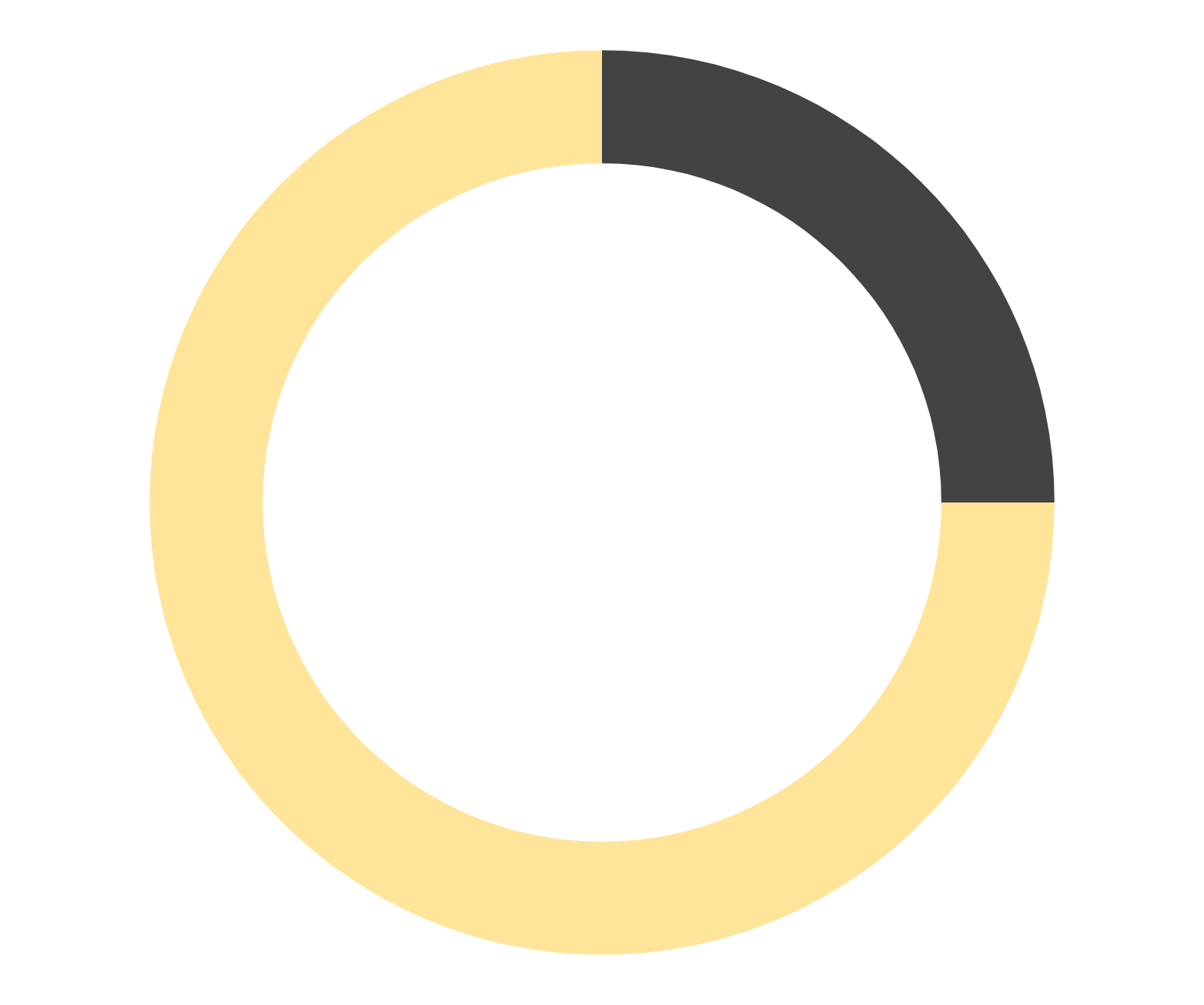 75%
Mercury
mars
If you want to modify this graph, click on it, follow the link, change the data and replace it
Despite being red, Mars is actually a cold place. It’s full of iron oxide dust
Reviewing concepts is a good idea
Mars
MERCURY
VENUS
Despite being red, Mars is actually a cold place. It’s full of iron oxide dust
Mercury is the smallest planet in our Solar System
Venus has a beautiful name and is the second planet from the Sun
JUPITER
SATURN
NEPTUNE
Jupiter is a gas giant and the biggest planet in our Solar System
Saturn is a gas giant, composed mostly of hydrogen and helium
Neptune is the fourth-largest planet in our Solar System
CONCLUSIONS
a
b
c
Venus has a beautiful name and is the second planet from the Sun. It’s terribly hot—even hotter than Mercury—and its atmosphere is extremely poisonous
Mercury is the closest planet to the Sun and the smallest one in the Solar System—it’s only a bit larger than our Moon. Its name has nothing to do with the liquid metal
Jupiter is a gas giant and the biggest planet in our Solar System. It’s also the fourth-brightest object in the sky, and its name comes from the Roman god of the sky and lightning
333,000.00
earths is the Sun’s mass
24h 37m 23s
is Jupiter’s rotation period
386,000 km
is the distance between the Earth and the Moon
BIBLIOGRAPHY
A picture is worth a thousand words
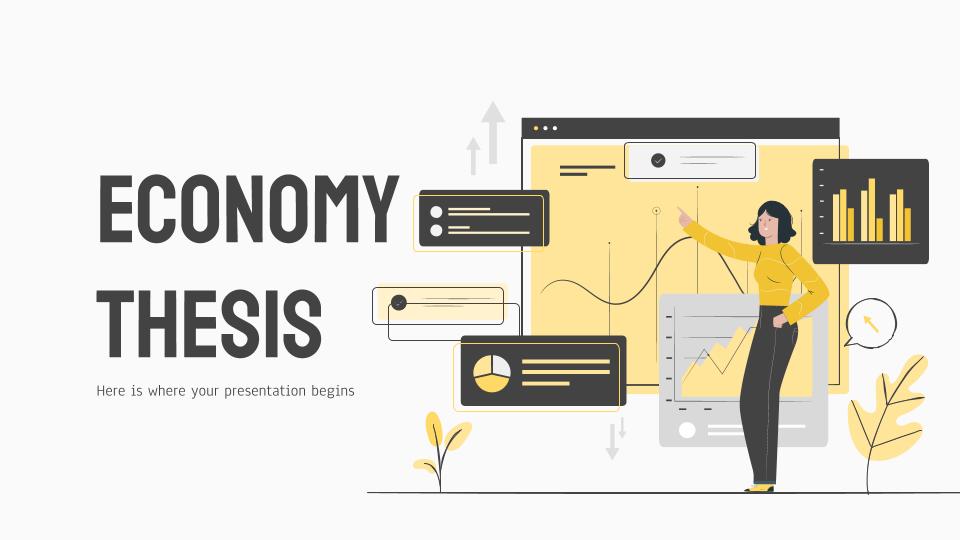 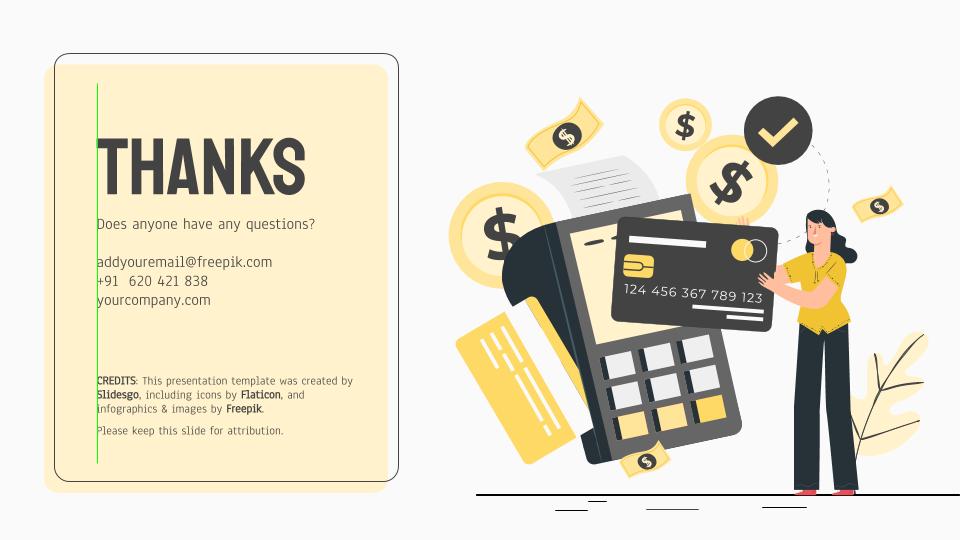 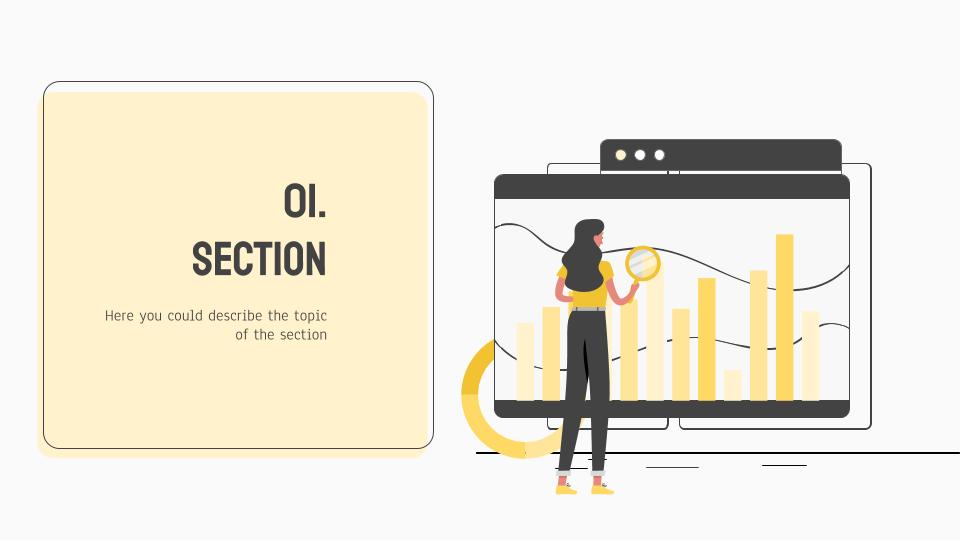 Desktop software
You can replace the image on the screen with your own work. Just delete this one, add yours and send it to the back
Tablet app
Mobile web
You can replace the image on the screen with your own work. Just delete this one, add yours and send it to the back
You can replace the image on the screen with your own work. Just delete this one, add yours and send it to the back
THANKS
Does anyone have any questions?

youremail@freeppt7.com 
+91  723 627 983 
yourcompany.com
Please keep this slide for attribution.
Money ICONS
Alternative RESOURCES